Población SPF
Sistematización de información semanal.

Área de Registro y Bases de Datos.



Enero 2014
Introducción
La información contenida en el presente reporte es producto de la sistematización de los partes semanales enviados por el Servicio Penitenciario Federal (SPF) a PROCUVIN. 

La Procuraduría posee la facultad de requerir información a las distintas agencias penales a fin de conocer y caracterizar el universo sobre el que interviene.

El área de Registro y Bases de Datos recibe esta información como insumo estadístico descriptivo, pero también como herramienta de análisis del sistema carcelario.
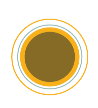 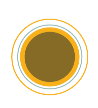 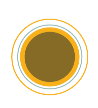 Objetivos
Se espera que estos reportes colaboren en la difusión de la información recibida de primera mano por el SPF y sirvan de herramienta de análisis para la Procuraduría. 

Objetivos específicos:

Difundir la evolución de la población penitenciaria.

Conocer su composición de acuerdo a variables socio-demográficas y relativas a la progresión de la pena.

Observar como se plasman algunos criterios judiciales sobre la población encarcelada. 

Focalizar en características específicas de colectivos vulnerables (mujeres-jóvenes adultos).
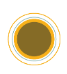 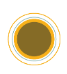 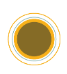 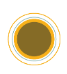 Metodología
La información contenida en estos informes toma como fuente los partes semanales enviados por el SPF a PROCUVIN y es sistematizada y procesada por el Área de Registro y Bases de Datos.
 
Cabe aclarar que los partes enviados por el SPF son elaborados por su área de estadísticas en base a la información que le remite cada unidad penitenciaria, como consecuencia de ello se asume que pueden existir omisiones.

Por otra parte, se aclara que los números presentados corresponden a personas alojadas en unidades del SPF. Esto no constituye el universo total de los presos federales debido a que el SPF no incluye en su reporte la información referida a detenidos alojados en cárceles provinciales.
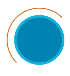 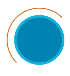 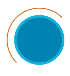 Foco en evolución mensual. Información Enero 2014.
Evolución mensual de la población del SPF
Población penal al 31/01/2014: 9.850 personas
Personas alojadas en el SPF a partir de los reportes recibidos por PROCUVIN
Expresada en números absolutos
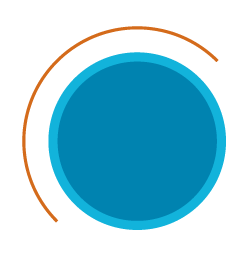 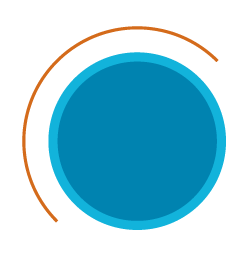 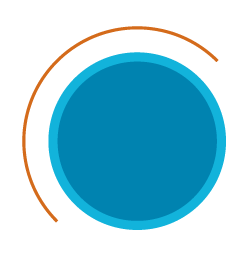 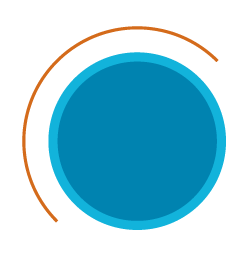 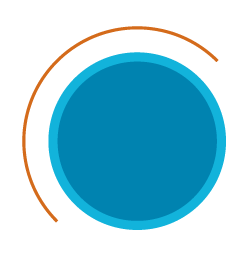 +55
-248
Se inicia recepción de partes semanales
Fuente: partes semanales enviados por el SPF
El SPF señala una capacidad total de 10.790 cupos, que denomina “capacidad real de alojamiento”. 
Sin embargo no define cuál es el estándar de metros por persona que utiliza, ni la metodología de cálculo.
Entre diciembre de 2013 y enero de 2014 se observa un leve incremento de la población en cárceles federales, revirtiendo la tendencia de baja del mes anterior.
Síntesis general Enero 2014
Población penal al 31/01/2014: 9.850 personas
Distribución según jurisdicción
Distribución según situación procesal
Personas encarceladas preventivamente 58%
Condenados/as 42%
6 de cada 10 personas alojadas en el SPF provienen de Jurisdicción Nacional.
Base: 9850 personas
Base: 9850 personas
Distribución según género
Distribución según tramo de edad
Base: 9850 personas
Base: 9850 personas
Fuente: partes semanales enviados por el SPF
El SPF continúa alojando una alta cantidad de personas encarceladas preventivamente, y se incrementa levemente respecto del mes anterior (57%).
[Speaker Notes: Diría “El sistema judicial continúa alojando en el Servicio Penitenciario Federal  una alta cantidad de personas encarceladas preventivamente, y se incrementa levemente respecto del mes anterior (57%).]
Foco en situación procesal
Situación procesal según jurisdicción. Enero 2014
En porcentajes
Base :5791
Base :3341
Base : 718
Base :9850
Fuente: partes semanales enviados por el SPF
El conjunto de personas encarceladas en forma preventiva se incrementa 1% respecto de diciembre 2013 (57%).
La justicia federal continúa mostrando el mayor registro de prisiones preventivas en relación a la cifra global.
Foco en situación procesal
Composición a enero 2014
Personas encarceladas preventivamente 58%
Condenados/as 42%
Base: 4176 personas condenadas
Base: 5666 personas encarceladas preventivamente
Base: 4176 condenados
Base: 5666 personas encarceladas preventivamente
Es mayor el peso de las personas dependientes de la Justicia Nacional entre los condenados/as.
Establecimientos penitenciarios
Resistencia
Prisión regional U.7
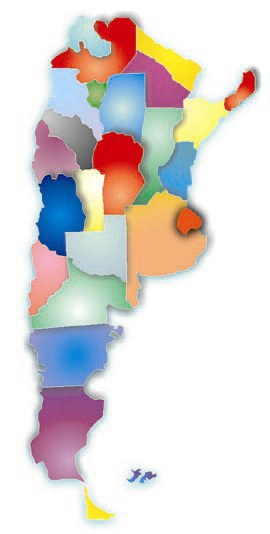 R. S. Peña:
Colonia penal  U.11
Jujuy
U.22
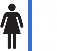 Formosa: U.10
Salta:
CF NOA III (hombres y mujeres) 
Instituto penitenciario U16
Cárcel Federal U23
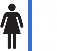 Jujuy: Candelaria U.17
S Estero:
Instituto penal federal U.10
-Sta Rosa:
Colonia Penal U.4
Correccional mujeres U.13
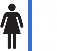 -Gral. Pico :
Correccional abierto U.25
El  Servicio Penitenciario Federal (SPF) se compone de 28 cárceles y 10 alcaidías distribuidas en todo el territorio nacional.
-CABA:
CPFCABA
Pre egreso U18
Enfermedades infecciosas U.21
Unidad de tránsito U.28
-Neuquén: U.9
-Ezeiza:
CPF I y IV
Colonia Penal  U.19
CF Mujeres U.31
-Marcos Paz:
CPF II
CF Jov. Ad
-Gral. Roca:
Colonia penal U.5
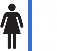 -Viedma:
Colonia penal  U.12
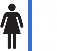 -Esquel: U14
-Rawson: U6
R. Gallegos: U15
Se referencian geográficamente las unidades incluidas en los partes del SPF.
A continuación se detalla la población alojada en cada unidad…
Población alojada por Unidad Expresada en números absolutos.
Población penal al 31/01/2014: 9.795 personas
19% del total
16% del total
15% del total
Ezeiza
Marcos Paz
Salta
CABA
Ezeiza
Sta Rosa
Gral. Roca
Rawson
Resistencia
Jujuy
Neuquén
Formosa
R. S. Peña
Viedma
5% del total
Sta. Rosa
Esquel
R. Gallegos
Salta
Candelaria
Pre egreso. CABA
Ezeiza
CABA
Jujuy
Salta
Gral. Pico
Sta. Rosa
Ezeiza
S Estero
Marcos Paz
El CPFI (Ezeiza), el CPFII (Marcos Paz) y el CPF CABA (Devoto) suman el 50% del total de población penal en el SPF.
Población alojada por Unidad Comparación respecto a mes anterior.
Ezeiza
Marcos Paz
Salta
CABA
Ezeiza
Sta Rosa
Gral. Roca
Rawson
Resistencia
Jujuy
Neuquén
Formosa
R. S. Peña
Viedma
Salta
Sta. Rosa
Esquel
R. Gallegos
Salta
Candelaria
Pre egreso. CABA
Ezeiza
CABA
Jujuy
Gral. Pico
Sta. Rosa
Ezeiza
S Estero
Marcos Paz
No se advierten cambios de revelancia en la cantidad de personas detenidas en las distintas Unidades.
Foco en población femenina
Según los partes semanales del SPF, al 31 de enero de 2014 son 770 las mujeres alojadas en sus unidades penales.
Existe una mayor  proporción de mujeres  encarceladas preventivamente en relación a  la misma situación para la población general, conjunto  de mujeres que pasa del 62%  en diciembre  al 64% en enero.
El 2,7 % de las mujeres presas (21) tienen entre 18 y 21 años , conformando el colectivo de  jóvenes adultas.
Se registran 30 mujeres embarazadas y 40 mujeres que viven con sus hijos en los diferentes penales federales.
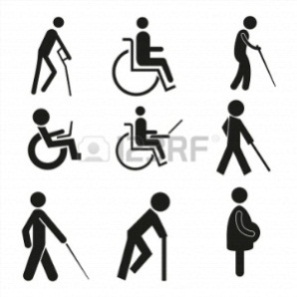 Base: 9850 personas
Base: 770 mujeres
Se mantiene por encima del promedio el conjunto con encierro preventivo por sobre el conjunto total de la población penal.
Población “transgénero”.
A partir de enero de 2014 y por primera vez, el SPF reporta información relativa al alojamiento de las personas “transgénero”.  Esta denominación es tomada textualmente de la clasificación efectuada por el SPF en sus reportes. 

Cabe señalar que  en los reportes no se detalla cuáles son los criterios utilizados  y por tanto a qué tipo de colectivo hacen referencia y si la clasificación  es adecuada y exhaustiva. 

Es por ello que se consultó al área de judiciales (área que realiza los reportes)  donde expresaron que “en el Módulo VI se alojan tanto homosexuales como travestis”.   

Este modo de clasificación es declarativo “las personas declaran su condición sexual y por esta razón se los separa de los detenidos comunes”, agregaron textualmente desde la fuente del SPF consultada.
En total se informaron 11 personas alojadas bajo esta denominación en el SPF.
Se encuentran alojadas en el Módulo VI del Complejo Federal I de Ezeiza. 
De este conjunto, 2 fueron condenadas el resto está encerrada preventivamente.
Desde el SPF informaron que, además de la citada Unidad, la Colonia de Santa Rosa  (U.4) posee un módulo clasificado como “homosexuales”, y que en la U.19 de Ezeiza se habilitó un sector de pre- egreso para personas de “tal condición” que tengan autorizadas  judicialmente salidas transitorias.
Foco en jóvenes adultos
Hay 428 jóvenes de entre 18 y 21 años alojados en cárceles federales en enero de 2014.
Distribución según género
Unidades en las que están alojados
Esta proporción es levemente inferior a la de la población penal general (8%)
Distribución según situación procesal
Base: 428 jóvenes adultos
Base: 428 jóvenes adultos
Es significativamente superior la proporción de jóvenes con encarcelamiento preventivo respecto de la población carcelaria.
El número de jóvenes encarcelados/as preventivamente continúa en aumento, pasó del 77% en noviembre al 80% en enero, siendo una población especialmente afectada por las demoras en la tramitación de los procesos judiciales.
Síntesis general
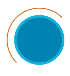 El universo que conforman los alojados en establecimientos penitenciarios federales, muestra un leve incremento respecto del cierre de 2013, pero sin alterar los rangos de mínimos y máximos de los últimos meses.

De acuerdo a la información brindada por el SPF, a nivel global, no se estaría frente a un problema de hacinamiento ya que existe una capacidad de alojamiento para 10.790 personas, siendo la población de 9850. Se desconocen los parámetros bajos los cuales estos cupos son elaborados y en qué medida pueden afectar las condiciones de bienestar de los detenidos.

Los parámetros socio demográficos de las personas encarceladas, se muestran estables respecto a periodos anteriores. 

Respecto a las variables judiciales, sigue siendo elevado el conjunto de personas que están encarceladas en forma preventiva, sobre todo quienes dependen de funcionarios del fuero federal.  Esta tendencia de encierro preventivo se potencia entre los colectivos vulnerables: mujeres y jóvenes adultos.   

Por último, el SPF informó por primera vez sobre población transgénero alojada en el módulo IV del CPF I. Si bien se omiten definiciones concretas respecto los criterios de selección al momento de alojar a las personas en este módulo, es importante dimensionar al conjunto y saber que contempla a 11 personas, y que sólo 2 están condenadas.
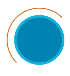 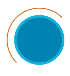 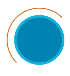 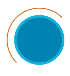 Muchas gracias.